Livestock Skillathon
Livestock Breed Identification
Swine #1
Berkshire
Chester White
Duroc 
Hampshire
Hereford
Landrace
Pietrain
Poland China 
Spot
Tamworth
Yorkshire
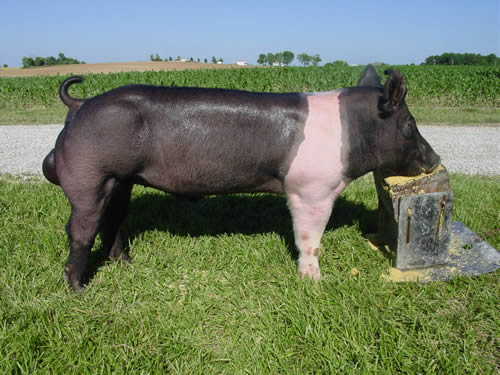 Swine #2
Berkshire
Chester White
Duroc 
Hampshire
Hereford
Landrace
Pietrain
Poland China 
Spot
Tamworth
Yorkshire
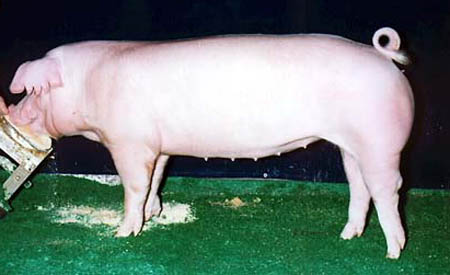 Swine #3
Berkshire
Chester White
Duroc 
Hampshire
Hereford
Landrace
Pietrain
Poland China 
Spot
Tamworth
Yorkshire
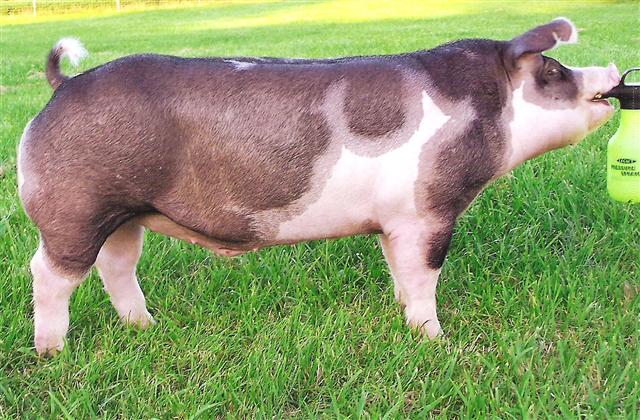 Beef Cattle #1
Angus
Brahman 
Brangus 
Charolais 
Chianina 
Gelbvieh 
Hereford 
Limousin 
Longhorn
Maine Anjou 
Polled Hereford 
Red Angus
Red Poll 
Santa Gertrudis 
Shorthorn 
Simmental 
Tarentaise
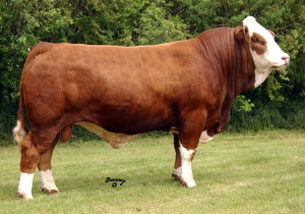 Beef Cattle #2
Angus
Brahman 
Brangus 
Charolais 
Chianina 
Gelbvieh 
Hereford 
Limousin 
Longhorn
Maine Anjou 
Polled Hereford 
Red Angus
Red Poll 
Santa Gertrudis 
Shorthorn 
Simmental 
Tarentaise
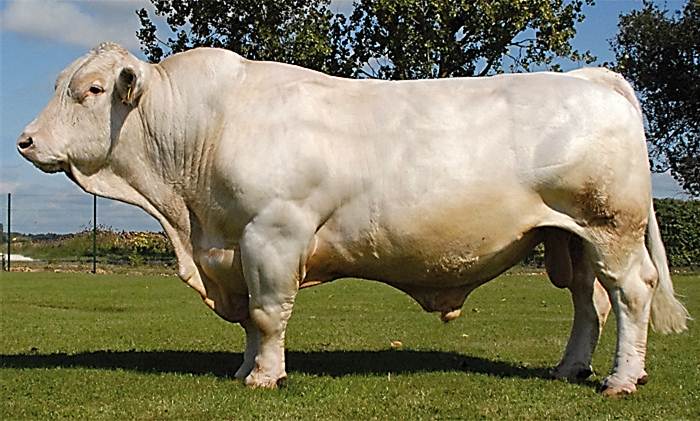 Beef Cattle #3
Angus
Brahman 
Brangus 
Charolais 
Chianina 
Gelbvieh 
Hereford 
Limousin 
Longhorn
Maine Anjou 
Polled Hereford 
Red Angus
Red Poll 
Santa Gertrudis 
Shorthorn 
Simmental 
Tarentaise
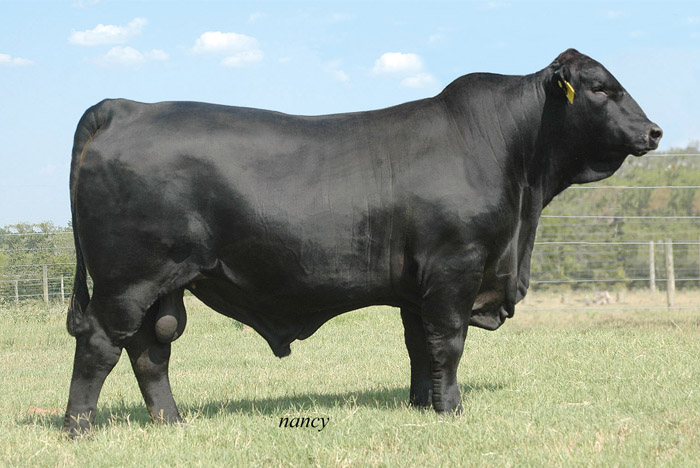 Sheep #1
Cheviot 
Columbia 
Corriedale 
Dorper 
Dorset 
Finnsheep 
Hampshire 
Katahdin
Merino 
Montadale 
Oxford 
Polled Dorset
Rambouillet 
Romney
Southdown 
Suffolk
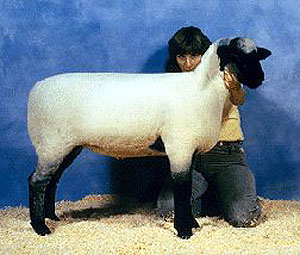 Sheep #2
Cheviot 
Columbia 
Corriedale 
Dorper 
Dorset 
Finnsheep 
Hampshire 
Katahdin
Merino 
Montadale 
Oxford 
Polled Dorset
Rambouillet 
Romney
Southdown 
Suffolk
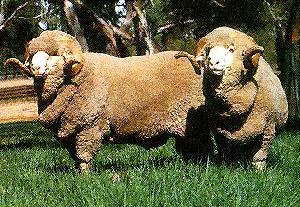 Sheep #3
Cheviot 
Columbia 
Corriedale 
Dorper 
Dorset 
Finnsheep 
Hampshire 
Merino 
Montadale 
Oxford 
Rambouillet 
Romney
Southdown 
Suffolk
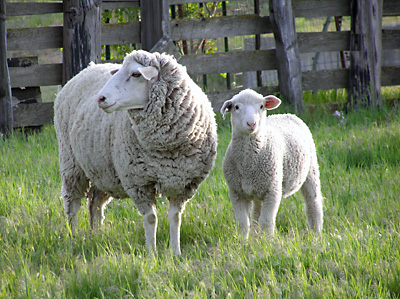 Goat #1
Alpine 
American Cashmere
Angora
Boer
Kiko
Lamancha
Nubian
Oberhasli
Pygmy
Saanen
Spanish
Tenessee Fainting
Toggenburg
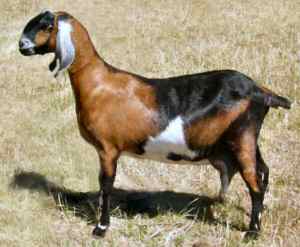 Goat #2
Alpine 
American Cashmere
Angora
Boer
Kiko
Lamancha
Nubian
Oberhasli
Pygmy
Saanen
Spanish
Tenessee Fainting
Toggenburg
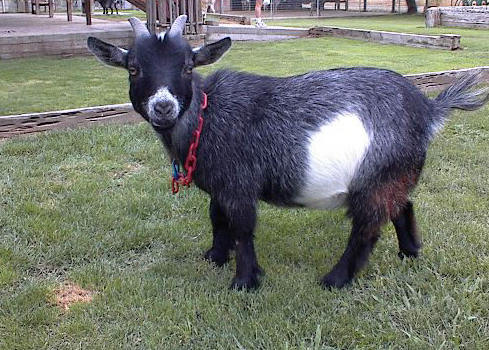 Goat #3
Alpine 
American Cashmere
Angora
Boer
Kiko
Lamancha
Nubian
Oberhasli
Pygmy
Saanen
Spanish
Tenessee Fainting
Toggenburg
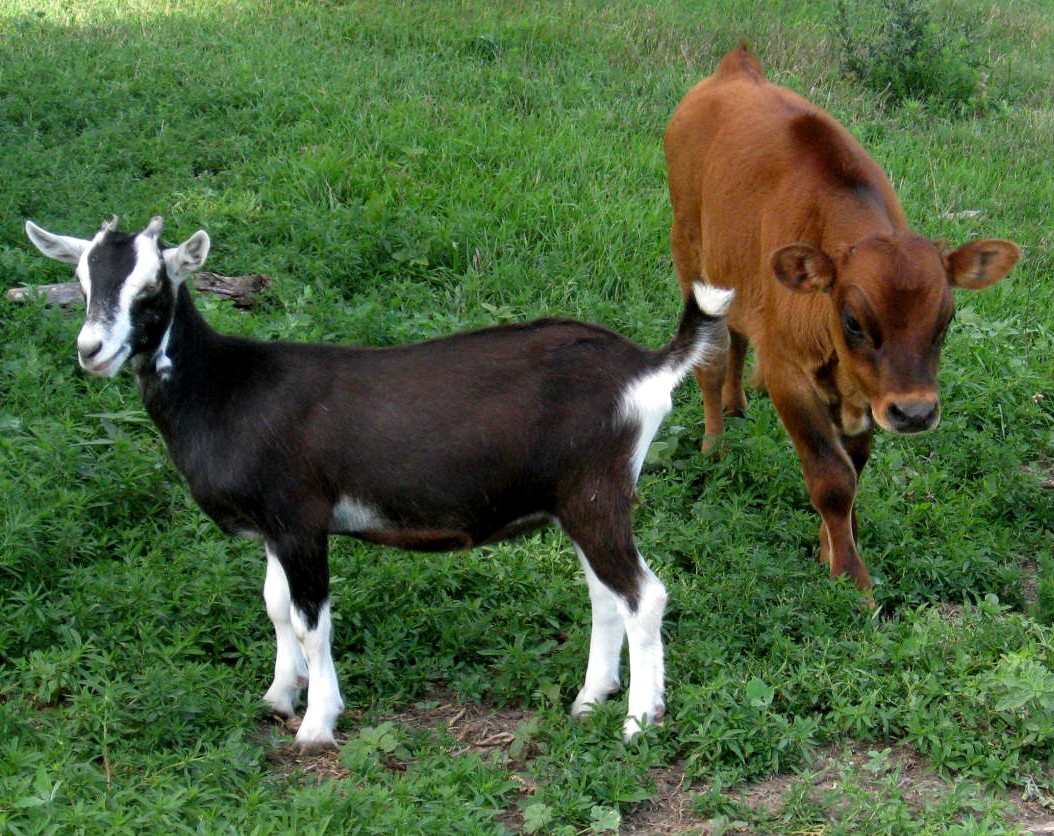 Answers
SWINE
BEEF CATTLE
SHEEP
#1  - Hampshire
#2 – Chester    
              White
#3 - Spot
#1  - Simmental
#2 – Charolais
#3 - Brangus
#1  - Hampshire
#2 – Merino
#3 - Columbia
GOATS
#1  - Nubian
#2 – Pygmy
#3 - Alpine
[Speaker Notes: Cheviot]